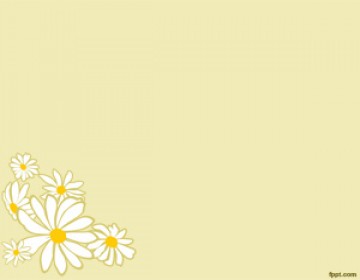 Откуда берутся нитки?
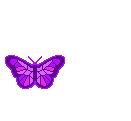 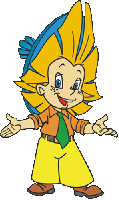 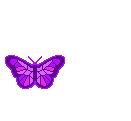 Автор: 
воспитатель подготовительной группы
МБДОУ ДС №19 «Алёнушка» 
с. Шепси, Туапсинского района, Краснодарского края
Кишишьян О.А.
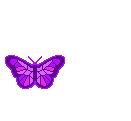 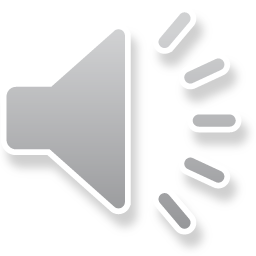 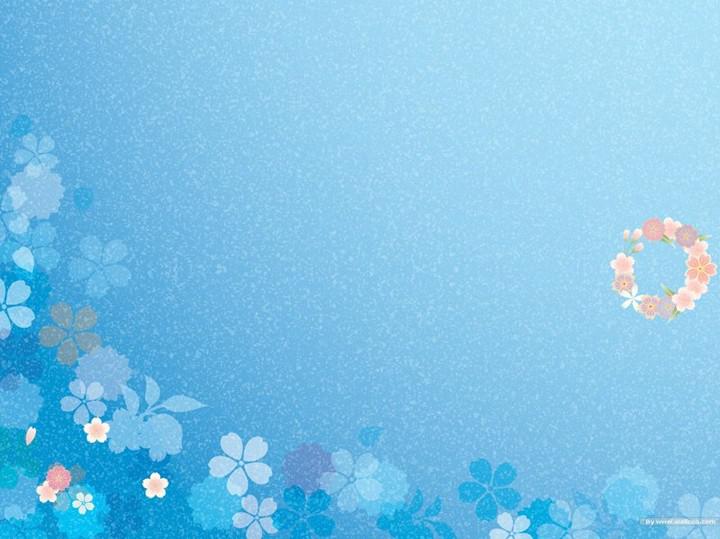 Каждый очень хочет знать:
Из чего нам нитки брать…
Может с дерева сорвать?
Или в озере поймать?
К небу глазки подниму,
Может ниточку найду…
Нет ни в небе, ни в воде,
Ни на дереве, нигде!
Как же хочется понять
Из чего нам нитки брать!
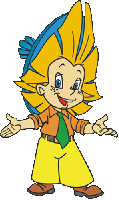 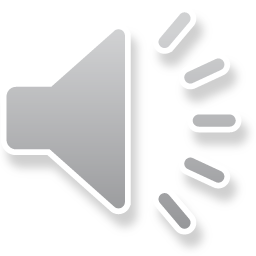 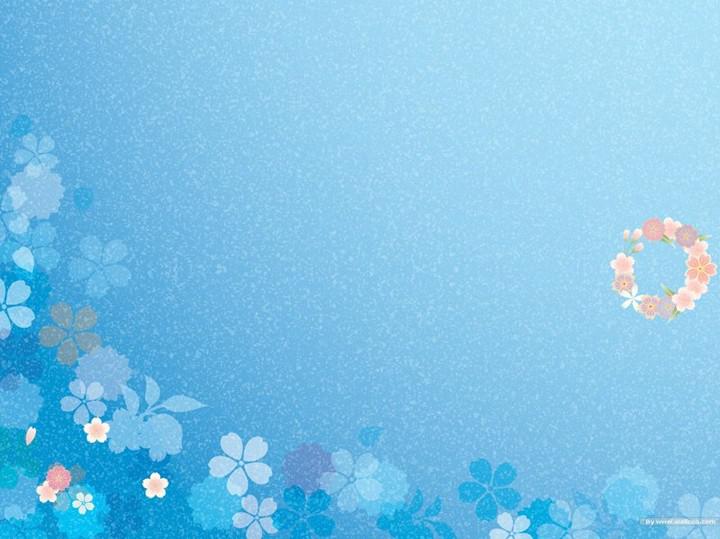 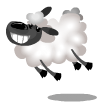 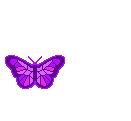 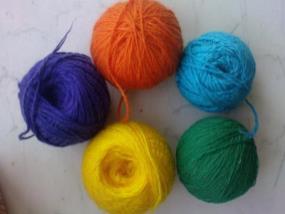 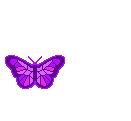 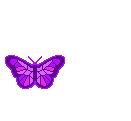 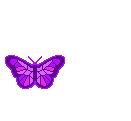 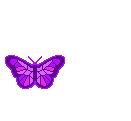 У верблюда и барашки очень тёплые рубашки.Мы им шёрстку состригаем, шерсть для ниток добываем.И для Саши и Наташи свяжем тёплые гамаши.Шерстяные варежки, свитерок для Варюшки.
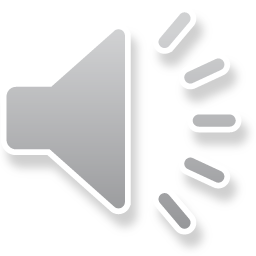 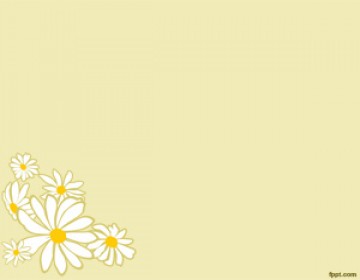 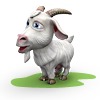 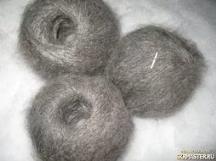 Что за облако такое?Белое, пушистое.На земле лежит не тает, Словно волокнистое.Это не облако, дружокЭто кроличий пушок.Нынче кролик и коза пухом поделились,Чтоб из него у нас с тобой нитки получились.Нитки будут новые, тёплые, пуховые!
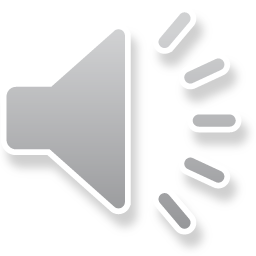 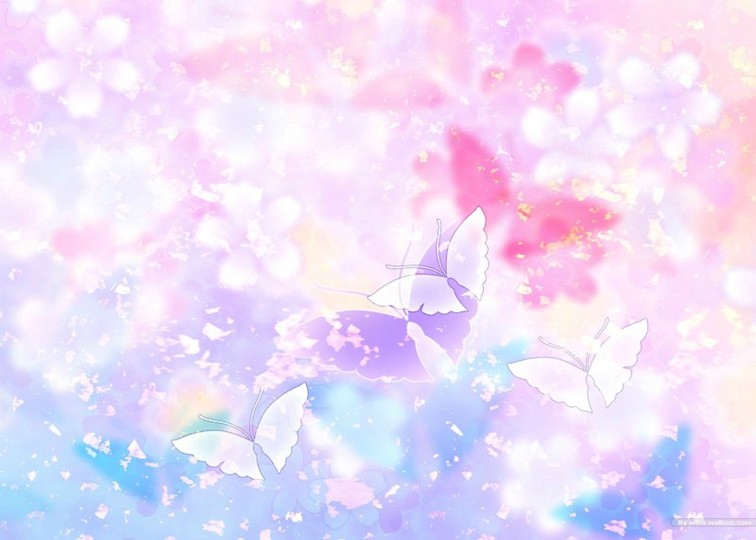 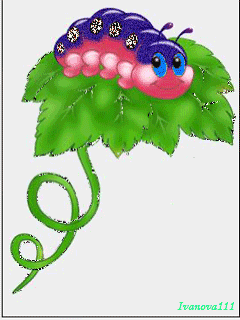 Гусеница-шелкопрядПо тутовнику ползет,Она — листочков пленница:Грызет их, и грызет.Старается, работаетИ отдыха не знаетПаутинку выпускает, в коконы мотает. Люди эти коконы аккуратно собираютИ шёлковые нитки из них добывают.
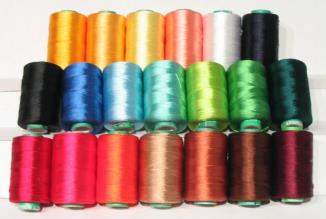 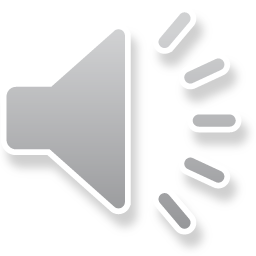 Пройдя такие приключения,Мы узнали о ниткахЖивотного происхождения.
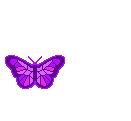 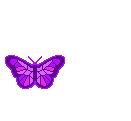 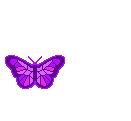 Давайте повторим:

Из шерсти                  и                                           шерстяные нитки


Из пуха                        и                                            пуховые нитки 


Из коконов                                                               шёлковые нитки
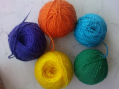 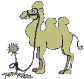 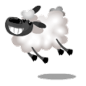 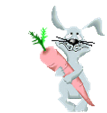 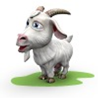 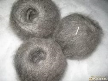 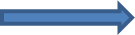 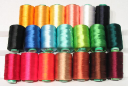 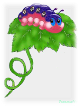 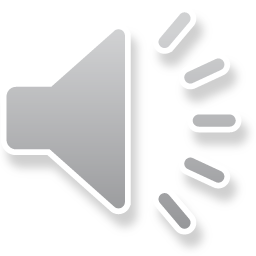 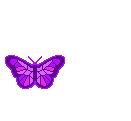 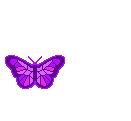 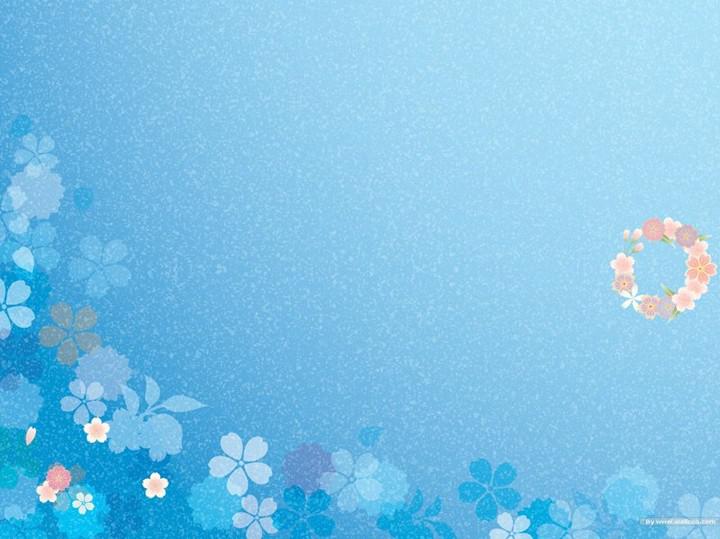 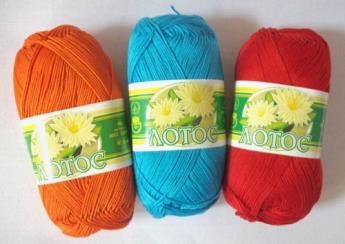 Эта пушистая белая вата
В поле росла, дорогие ребята.
Вот показались из тёплой земли
Первые всходы – мы их берегли.
Выйдя из тёплого тихого плена, 
Вырос хлопчатник почти по колено. 
Светом и влагой земли напоён, 
Начал выбрасывать веточки он.
Каждый на солнышке жарком блистал, 
Каждый коробочкой беленькой стал. 
Время проходит — не медлит оно. 
Смотришь, в коробочках ваты полно. 
Значит, пора наступила для сбора! 
Это мы делаем дружно и скоро.
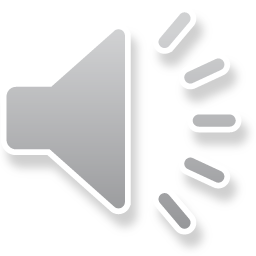 Лён, лён, ленок,Голубой цветок!Тебя сеют, тебя жнут,Тебя сушат, тебя мнут,Треплют, чешут и прядут,Коврики ручные шьют.
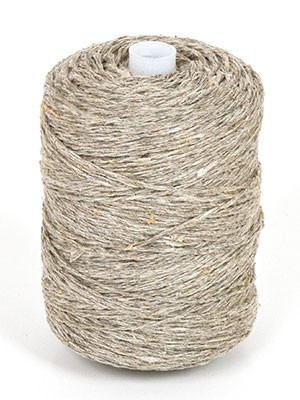 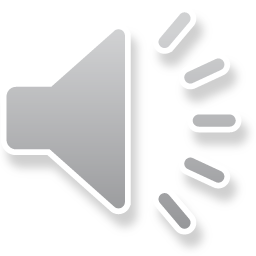 А это были нитки растительного происхождения.
Давайте повторим:

Из                    хлопковые нитки


Изо                    льняные нитки
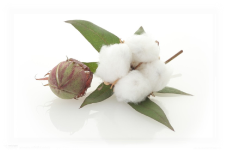 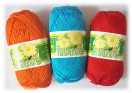 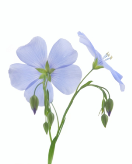 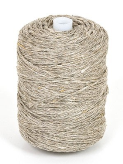 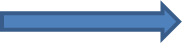 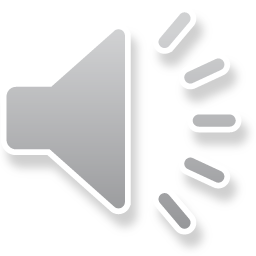 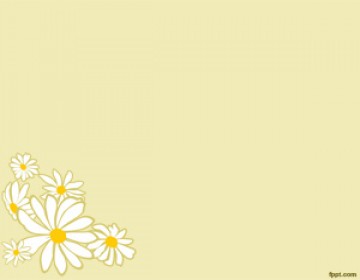 А ещё искусственные нитки бываютИскусственный шёлк и капрон называются.Их из древесины и нефти добывают.
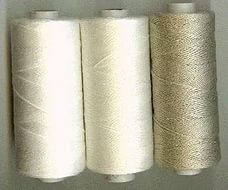 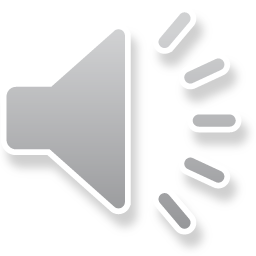 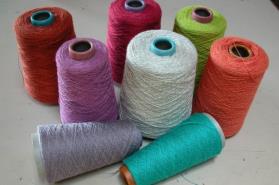 Спасибо за внимание!
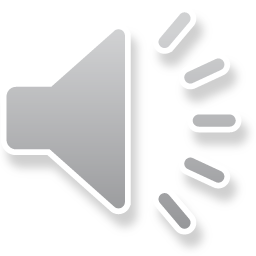